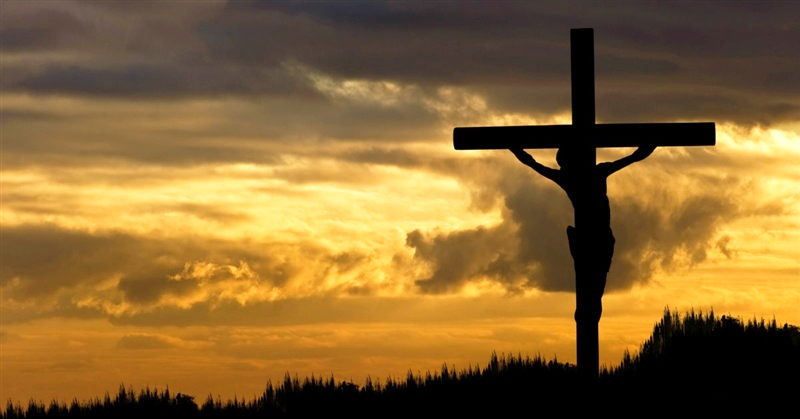 Jesus is Dangerous!
Is He Dangerous to You?
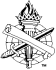 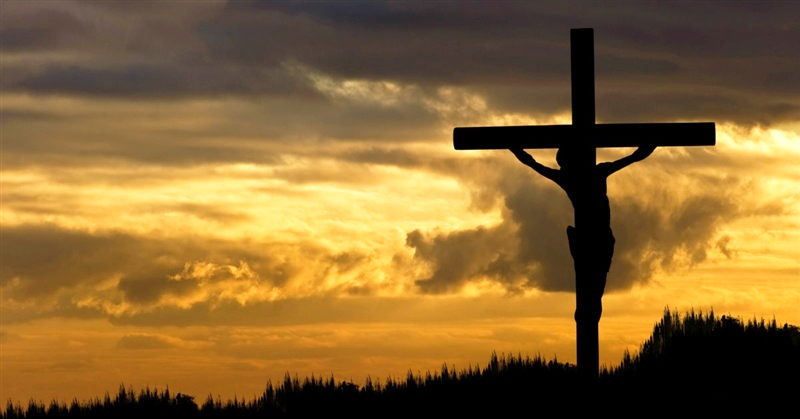 Stone of Stumbling and Rock of Offense
Matthew 21:42-46
-Jewish leaders, 	John 11:45-53
-Envious, Matthew 27:18
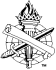 2
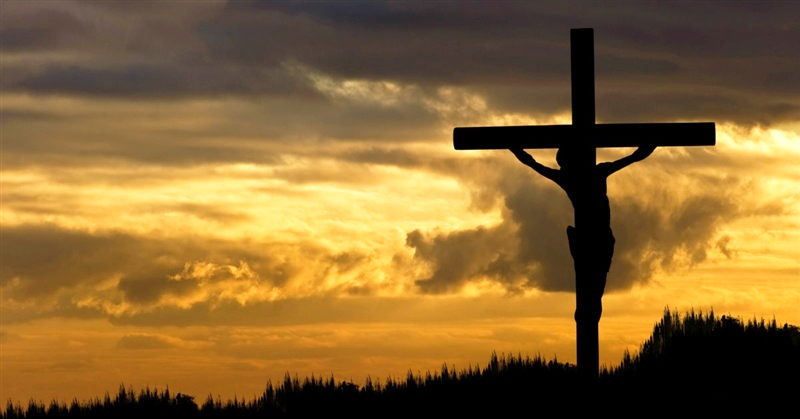 Dangerous to Satan
Genesis 3:15
Destroyed his works, 1 John 3:8; John 12:31-33
Succeeded, Hebrews 2:14-18
We can resist him, James 4:7
Jesus is dangerous to those who serve the devil, John 8:43-44 (37); 2 Corinthians 11:13-15
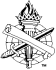 3
Dangerous to Satan
Genesis 3:15
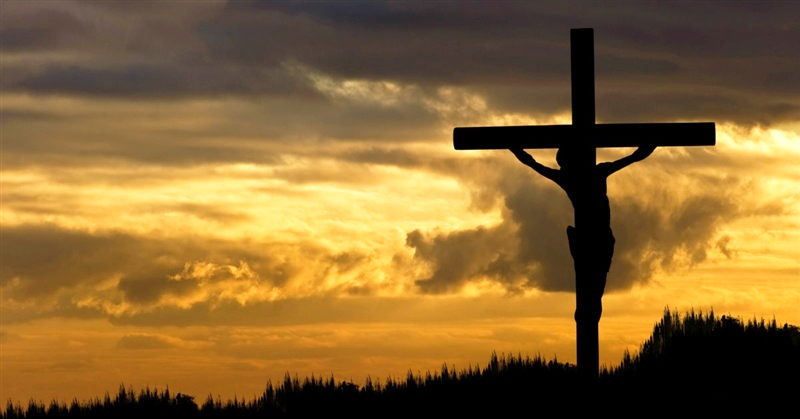 Sin is forgiven, 1 Cor. 15:56-57; Hebrews 10:17-18
Are these dangerous to you:
Elders? Titus 1:9-11
Preachers? 2 Tim. 4:2-4; 2:23-26
Faithful Christians? Heb. 11:35-39
When approached about sin, error, or a spiritual issue? Gal. 4:16; 6:1-2
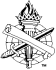 4
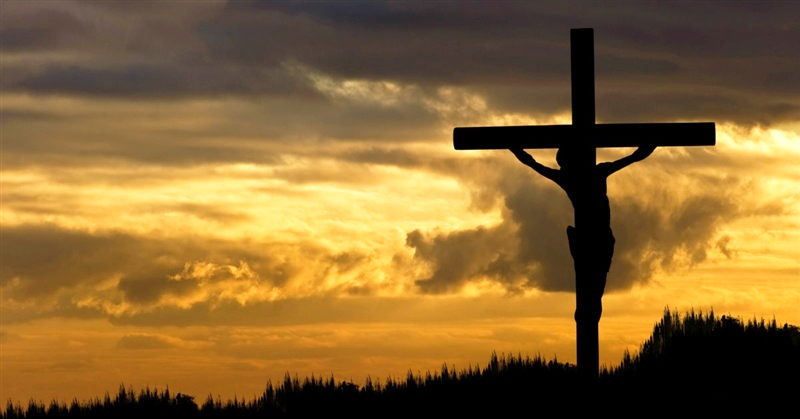 Dangerous to Disobedient
Disrespect authority of Jesus, Matthew 7:21-23
Silence is NOT consent, Lamentations 3:37
Binding opinions, Mark 7:1-5
Jesus is dangerous to them!  John 12:48
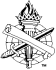 5
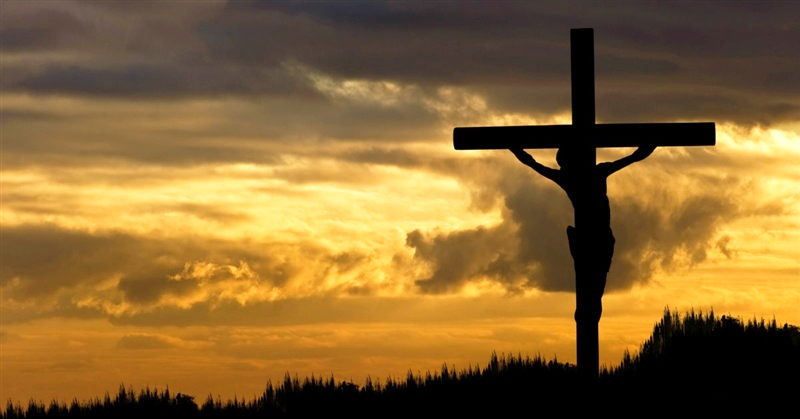 Dangerous to Disobedient
False teachers, Matthew 7:15-20
Exposed by truth, Luke 11:52-54; 20:19
Jesus is dangerous to them! Revelation 2:14-16
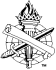 6
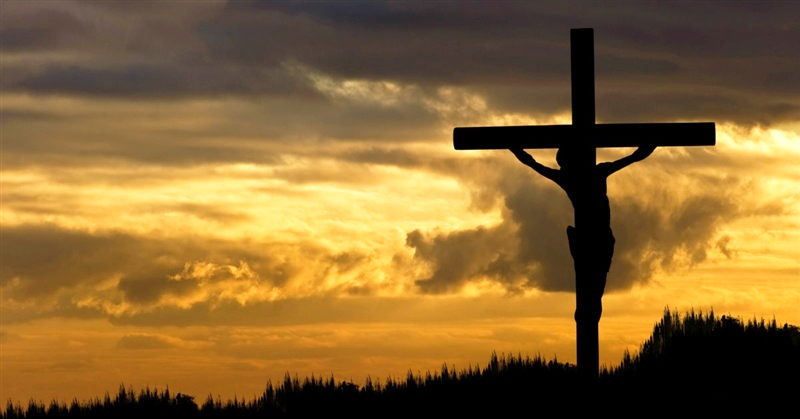 Dangerous to Disobedient
Hypocrites and self-righteous, Matthew 23:1-3 (Luke 18:9)
The proud, Matthew 11:29; 10:16-17 (John 15:18-20)
Warns us, 1 Cor. 4:9-13, 14-16
Jesus is dangerous to these! Revelation 3:1, 3
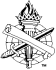 7
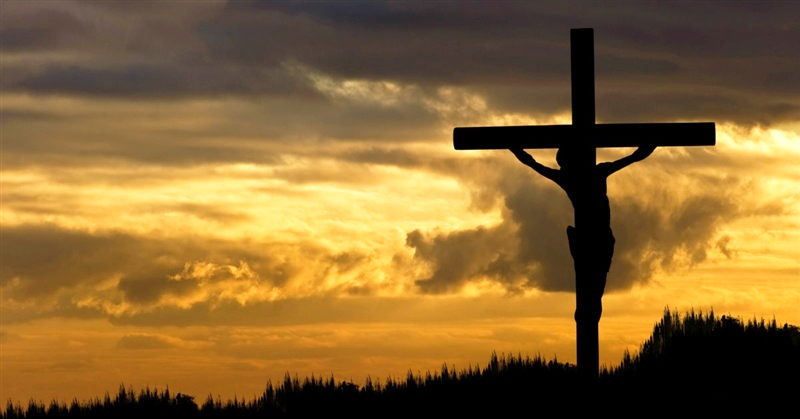 Dangerous to Evil People Who Refuse Faith
Secularists who deny and defyGod, Romans 1:20-23
LGBT Methodist bishop Dr. Karen Oliveto (Jesus was once a bigot.)
Feminists, Gen. 3:16-19; Eph. 5:22-25
Abortion/Euthanasia, Acts 17:25, 28
Jesus is dangerous to these! Romans 2:2
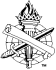 8
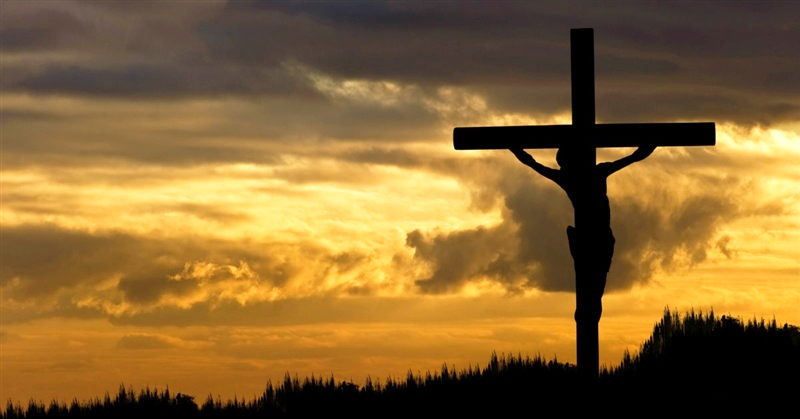 Dangerous to Evil People Who Refuse Faith
Divisive, self-promoting Christians, 3 John 9-10
Carnally-minded, 1 Corinthians 3:3-4
Jesus is dangerous to these! Galatians 5:20-21
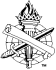 9
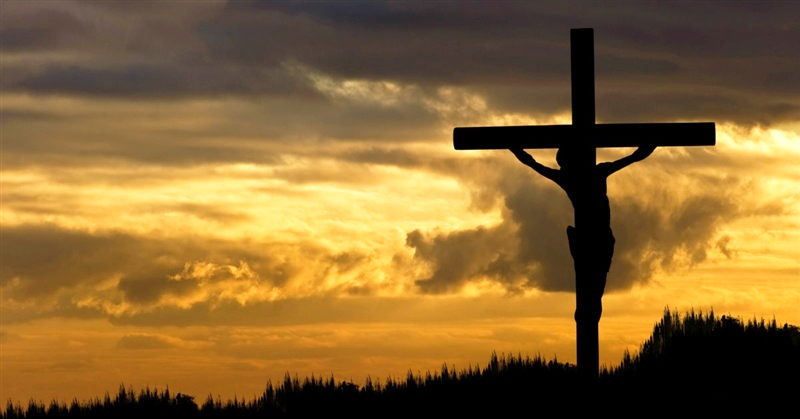 Christ is Sovereign
Psalm 2:8-12; Luke 12:4-5
Honor, trust and fear Him, lest His anger consume us(2 Thess. 1:7-9)
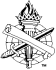 10